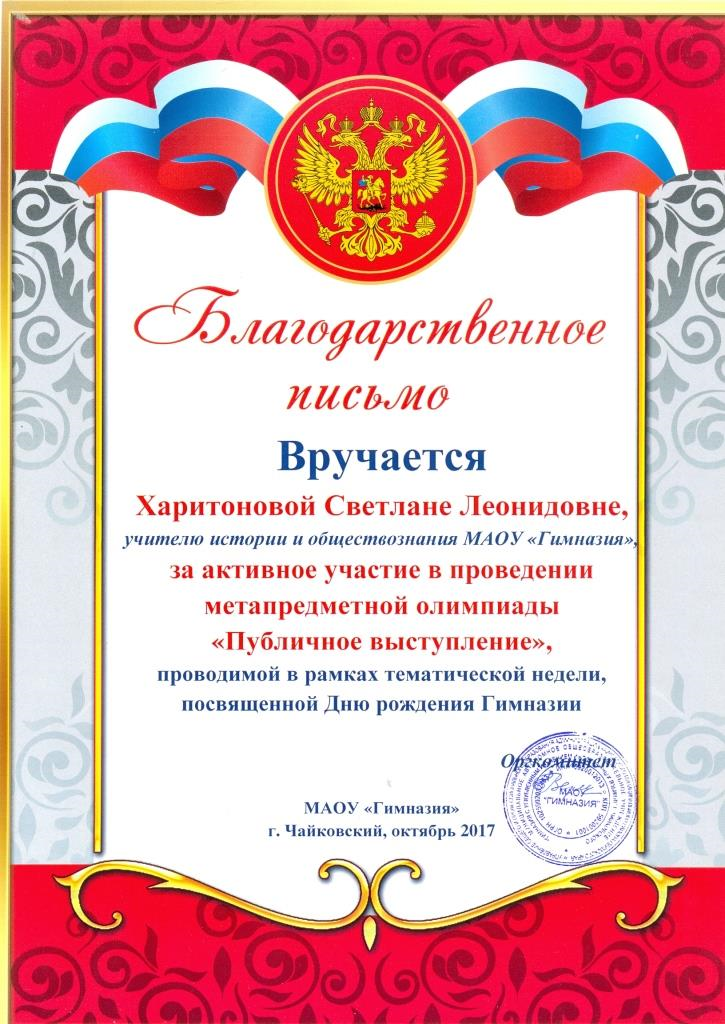 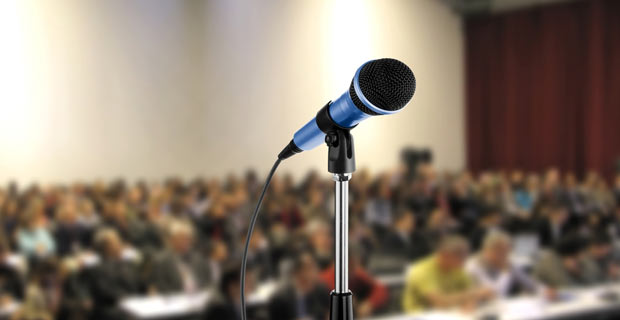 Метапредметная олимпиада: 
публичное выступление
Общие положения
Конкурсное метапредметное испытание «Публичное выступление» направлено на выявление учащихся основной школы (7-9 классы), достигших наивысших результатов в умении выступать перед аудиторией как с подготовленным текстом, так и в формате импровизации.
Испытание направлено на оценку следующего метапредметного результата:
 умение осознанно использовать речевые средства в соответствии с задачей коммуникации для выражения своих чувств, мыслей и потребностей; 
планирования и регуляции своей деятельности;
владение устной и письменной речью, монологической контекстной речью.
Регламент
Метапредметное конкурсное испытание «Публичное выступление» проводится 
в два тура
Первый тур «Подготовленное выступление с опорой на жизненную историю»
Письменный этап
Участники заходят в помещение и занимают места в свободном порядке.
Каждому участнику предоставляется список из 50 тем. Участник выбирает ОДНУ тему, которая на его взгляд лучшим образом может раскрыть одну из подготовленных историй. 
На данный этап отводится 45 минут. По истечению времени участник вкладывает в конверт свой заполненный рабочий бланк и отдает секретарю жюри.
Этап публичного выступления
Ведущий испытания в случайном порядке вытягивает конверт с тезисами и называет автора. После объявления фамилии выступающего ведущий отдает конверт жюри. Участник в течение одной минуты настраивается на выступление.
Продолжительность выступления не более трех минут. По истечению времени выступление прерывается. По окончанию выступления участник отвечает на вопросы (не более пяти).
Второй тур «Блиц-импровизация»
трех раундов: 
«Продолжи мысль», 
«Своя коммуникативная задача», 
«Новый контекст».
Подготовительный этап
За 16 часов до начала испытания участникам вывешивается информация, необходимая для прохождения испытания:

Перечень возможных стартовых тем.
Список пословиц и поговорок
Перечень коммуникативных задач.
Визуальные контексты.
Первый раунд «Закончи мысль»
Задача участника: 
в течении 1 минуты продолжить мысль предыдущего выступающего, а затем внести свой контекст.
Контекст (от лат. contextus — сцепление, соединение, связь) , относительно законченный по смыслу отрывок текста или речи...
Практическая часть
Тема для контекста:
Выращивание кабачков в тепличных условиях;
Кому нужна школа без границ?
Стол, Стул, окно-дом ли это?
Глобальное потепление-проблема поколения?
Путешествие неограниченное путевкой.
Первый раунд «Закончи мысль»
Задача участника: 
в течении 1 минуты продолжить мысль предыдущего выступающего, а затем внести свой контекст.
Процедура.
После выступления любой участник, желающий продолжить высказанную мысль, поднимает руку. Во время выступления руки поднимать нельзя! Первая рука отсчитывается после завершения предыдущего выступления.
Важно!
Участник на протяжении раунда может выступать только один раз после любого вброса
Критерии оценивания
Продолжение мысли.
Введение своего контекста.
Использование невербальных средств.
Мах: 30 баллов.
Кому нужна школа без границ?
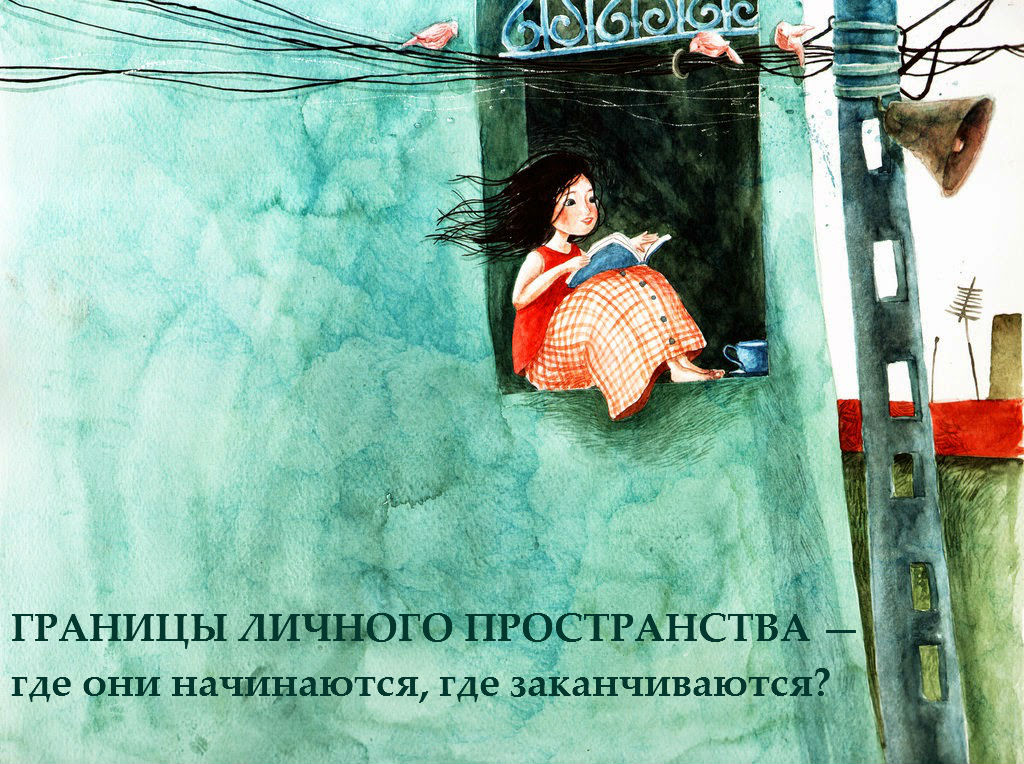 Путешествие неограниченное путевкой.
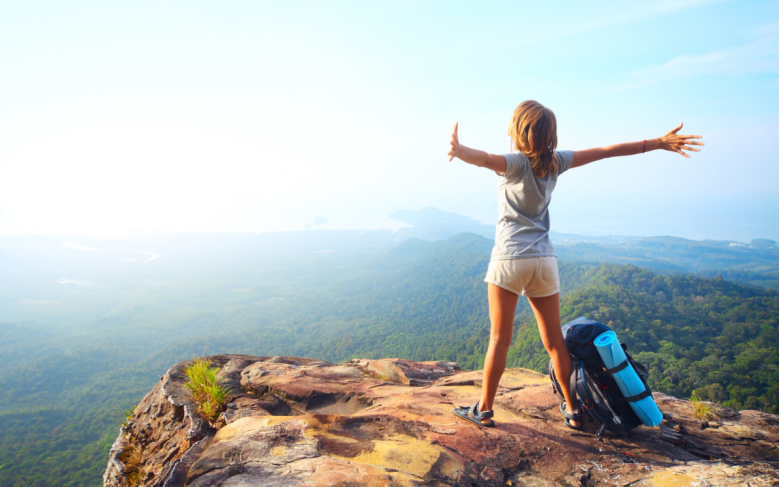 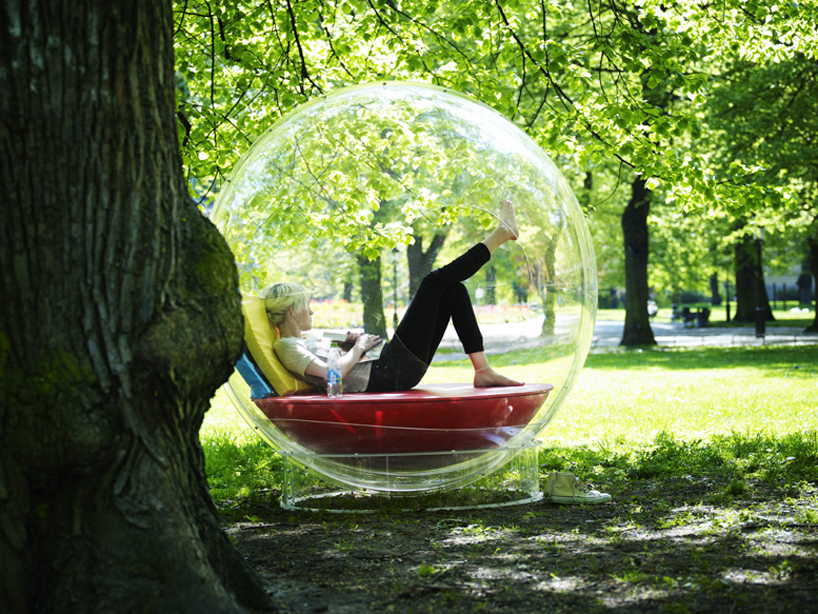 Второй раунд «Новый контекст»
Задача участника: высказываясь на свободную тему в течение 2 минут, учесть и раскрыть предлагаемые визуальные контексты.
Процедура
Четыре темы на выбор ( 3-заданные темы, одна свободная);
20 секунд участнику на выбор темы;
Называет тему и начинает говорить;
Через 30 секунд подается первый визуальный контекст. Участник должен учесть в своем выступление данный контекст;
В течении оставшегося времени может раскрыть еще два контекста; ( двойной хлопок);
Через 90 секунд выступление прерывается;
критерии
Свободное речепорождение
Работа с контекстами;
Удержание внимания аудитории
Мах: 40 бал.
Практическая часть
Свободная тема
Стремись не к тому, чтобы добиться успеха, а к тому, чтобы твоя жизнь имела смысл.
Не будь грамотен, будь памятен! (Русская  пословица)
Первый парень на деревне, а в деревне два двора
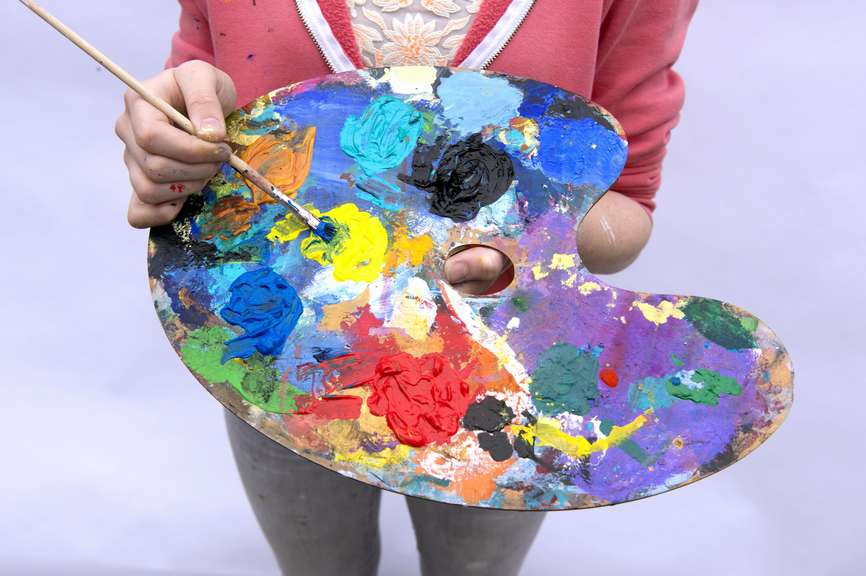 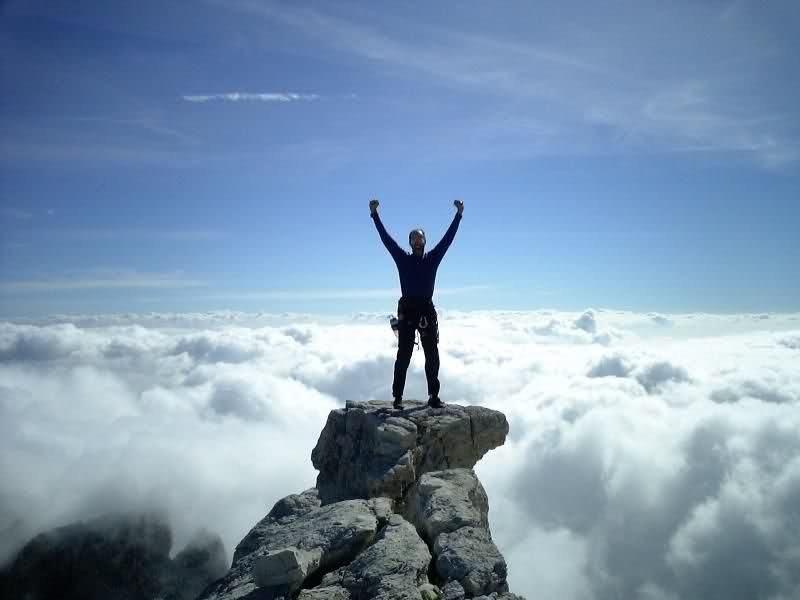 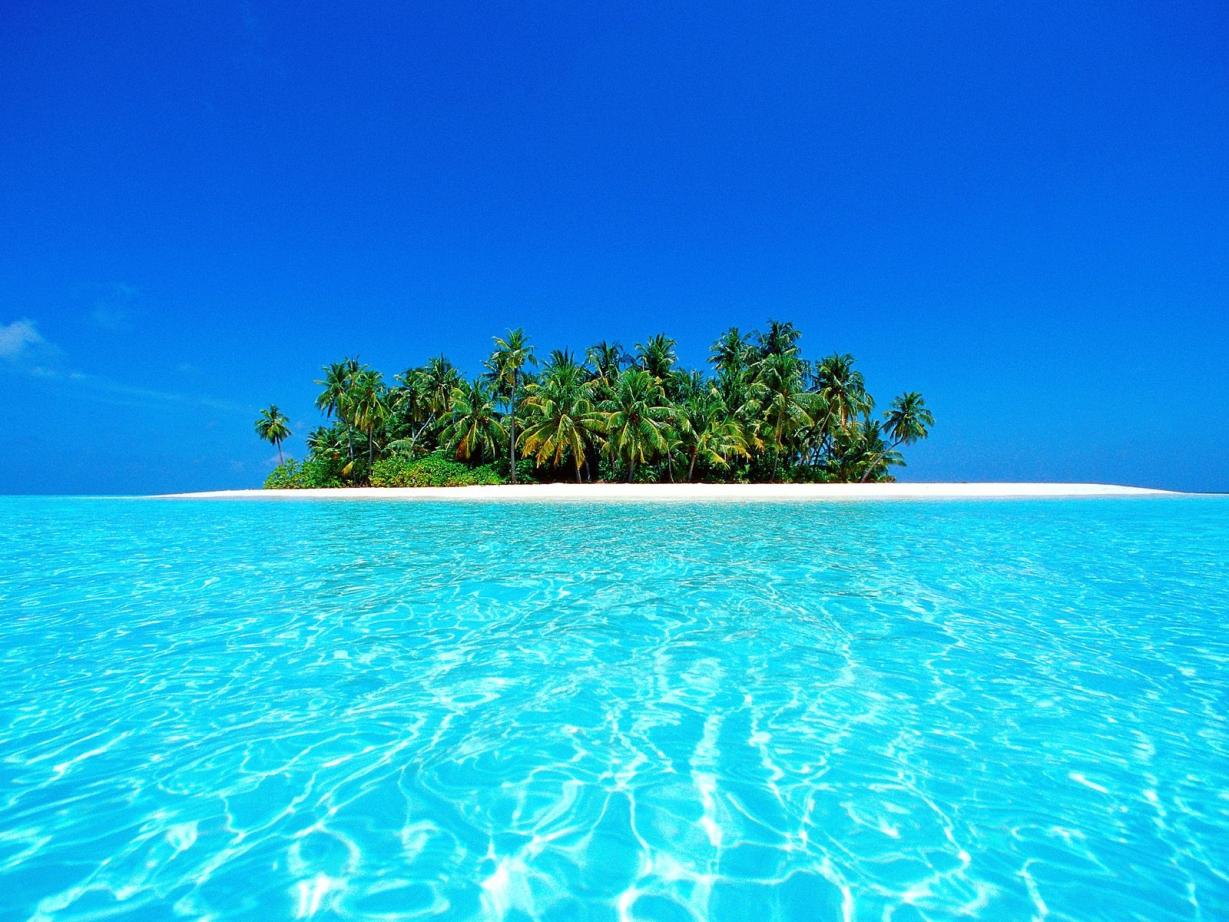 Свободная тема
Призвание каждого человека в духовной деятельности — в постоянном искании правды и смысла жизни.   Антон Павлович Чехов
Не ищи зайца в бору: на опушке сидит. (русская пословица)
Семеро одного подождали и убежали
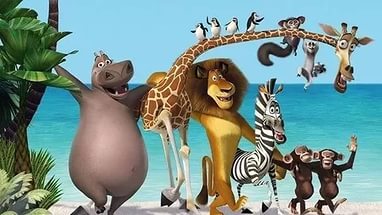 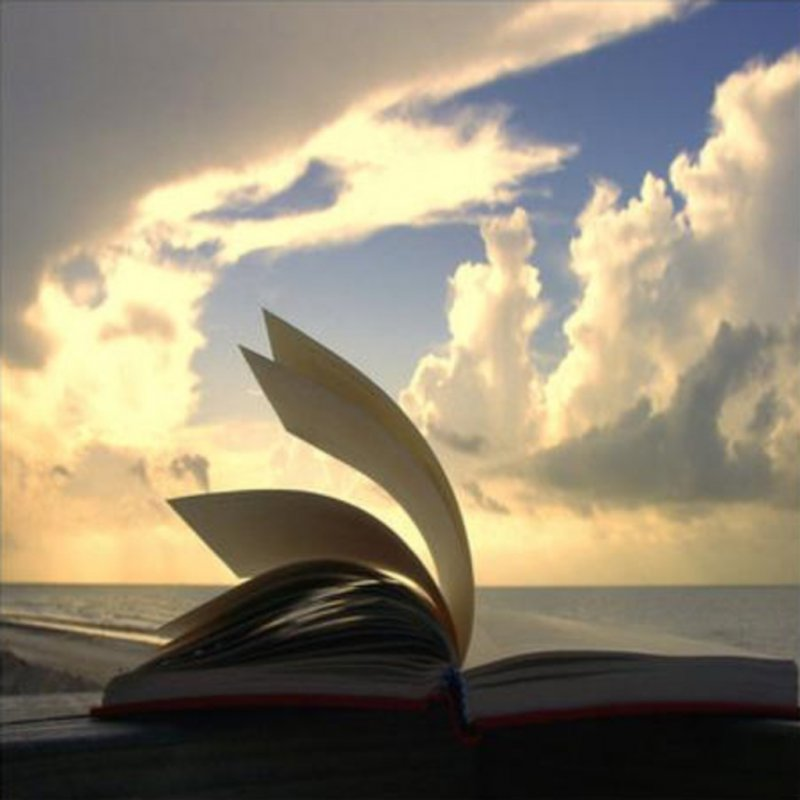 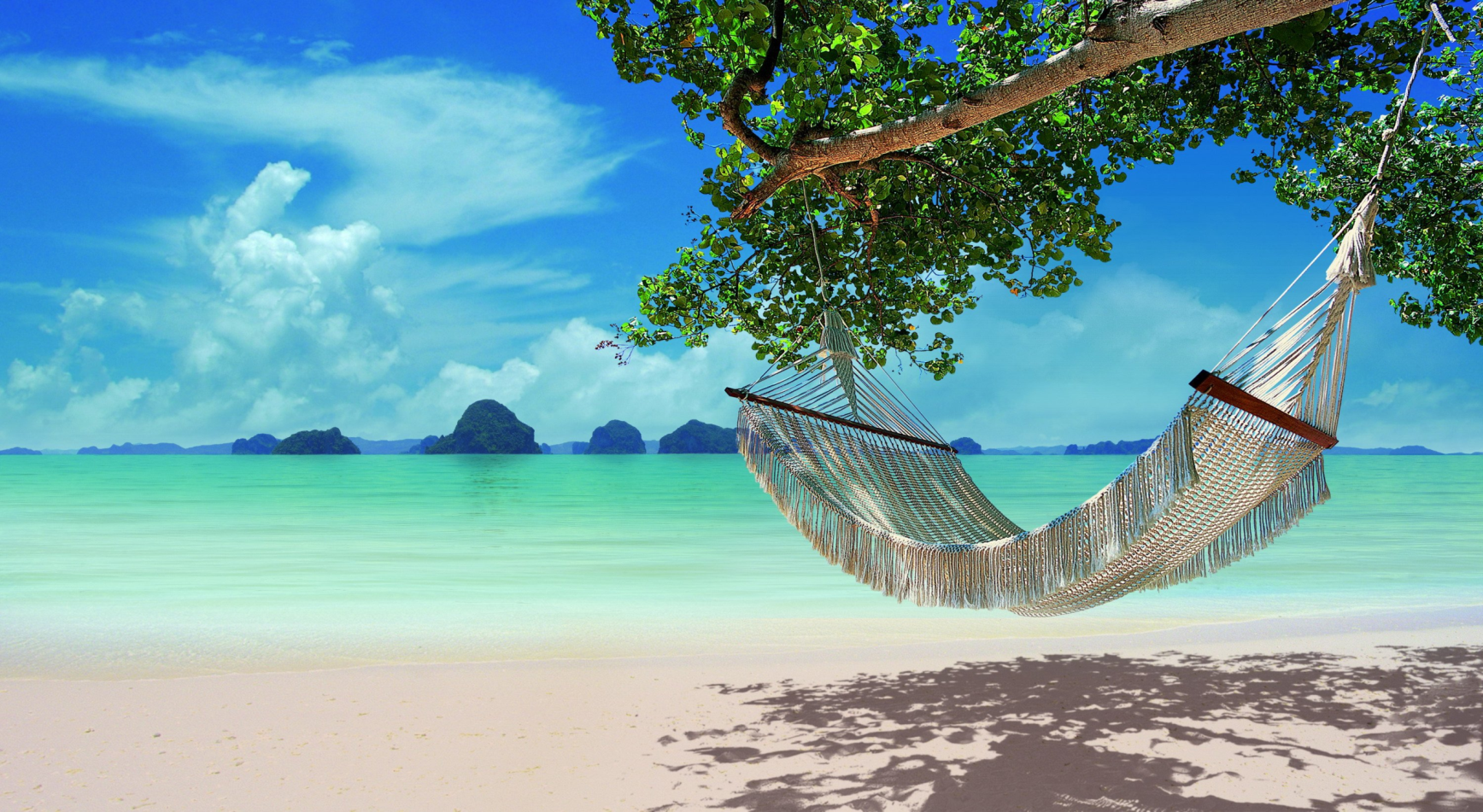 Свободная тема
Жизнь не в том, чтобы жить, а в том, чтобы чувствовать, что живешь.  Василий Осипович Ключевский
Знание - сокровище, которое повсюду следует за тем, кто им обладает.  (Китайская пословица)
4. Если бы я была едой, я была бы... шоколадом
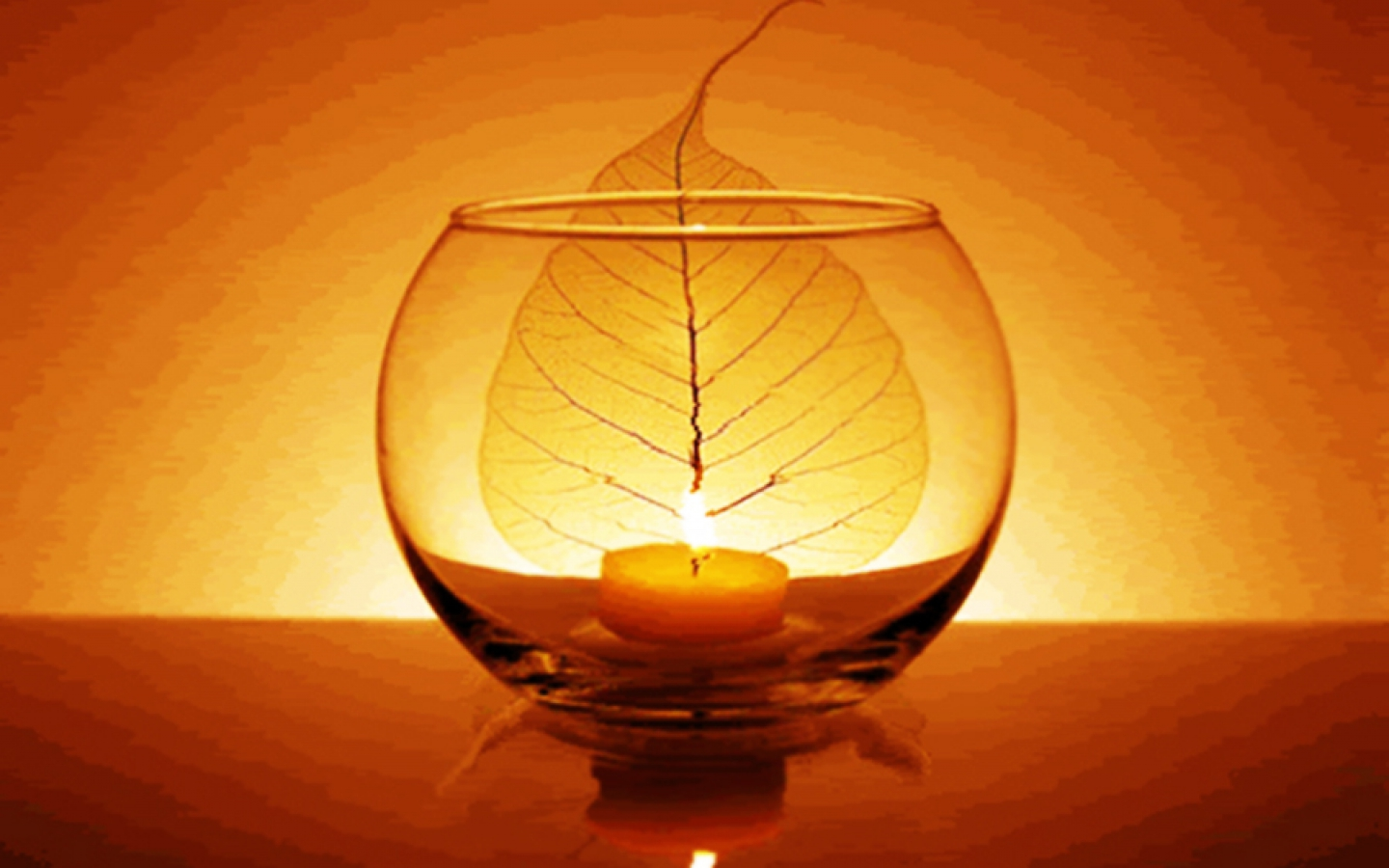 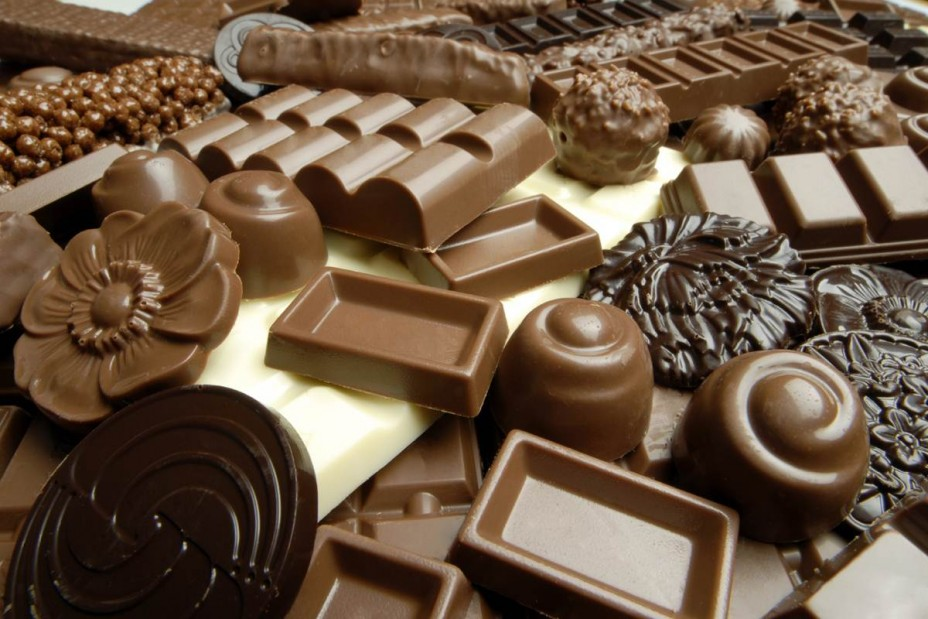 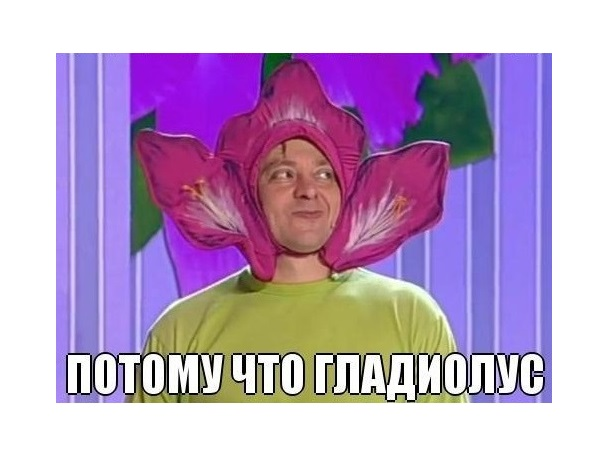 Свободная тема
Жизнь наша есть борьба.  (Еврипид)
Мудрено тому учить, чего не знаем сами. ( русская пословица)
Если бы я была временем суток, я была бы... ночью
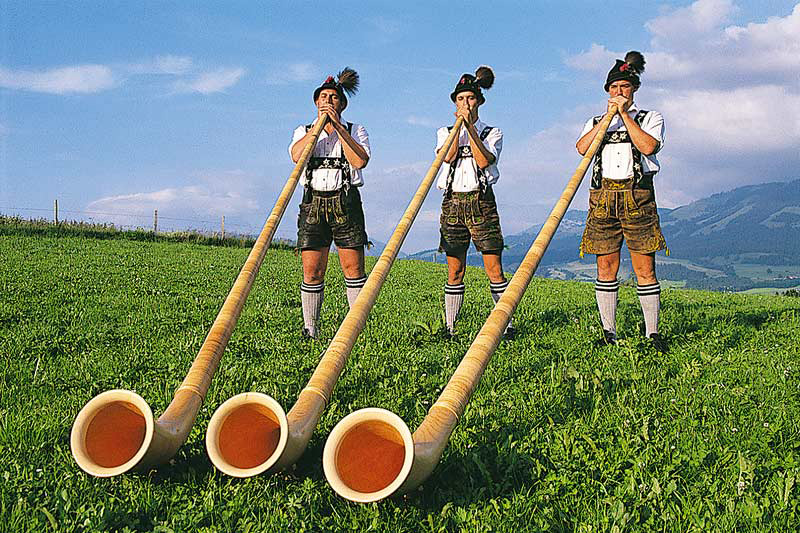 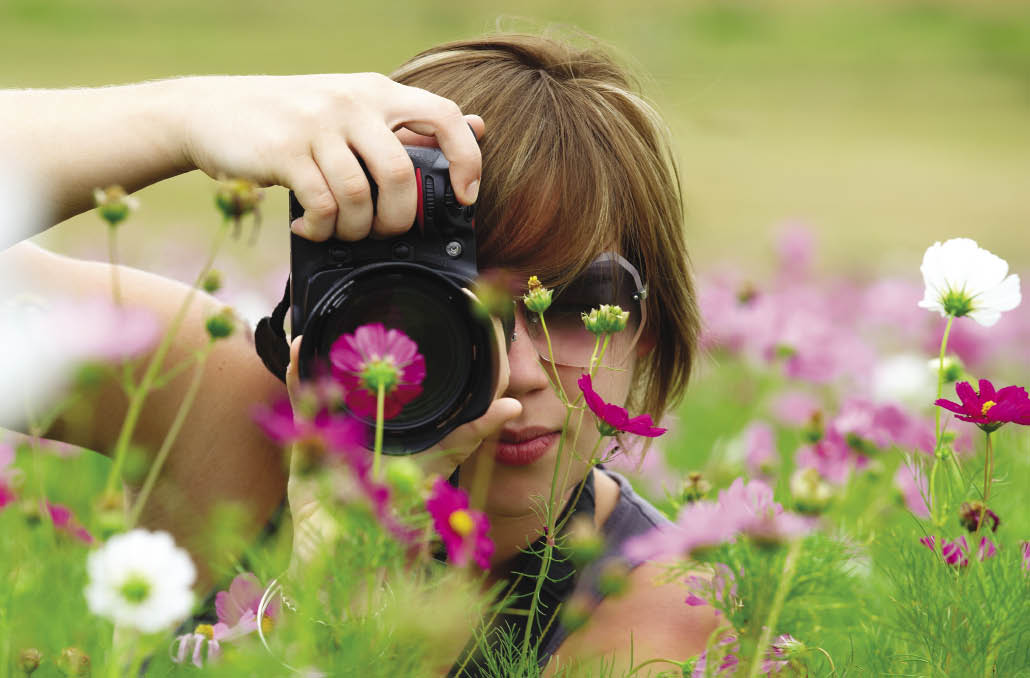 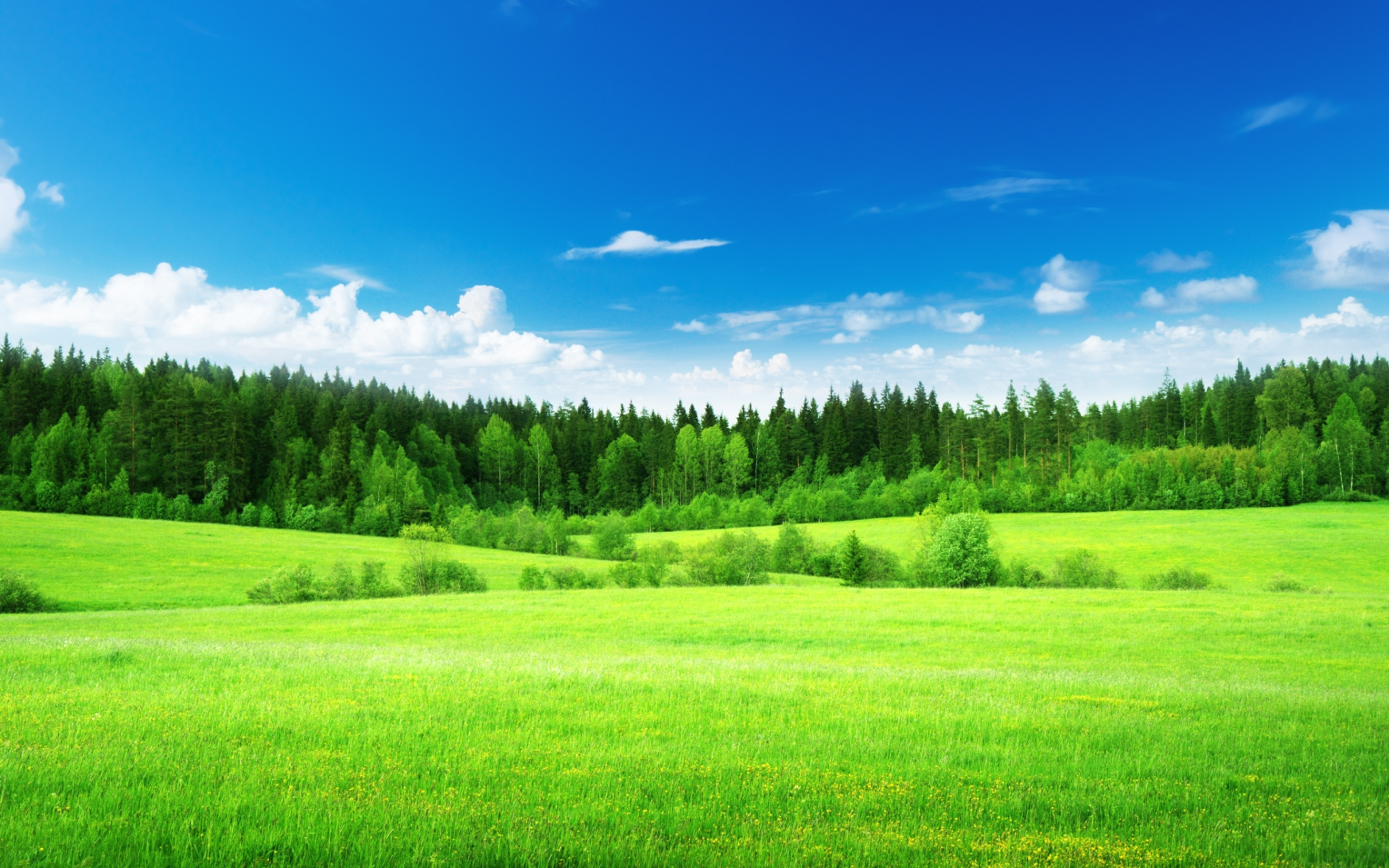 Свободная тема 
Я уверен, что смысл жизни для каждого из нас — просто расти в любви.  Лев Николаевич Толстой
Гусь свинье не сосед
Если бы я была запахом, я бы была... свежестью грозы
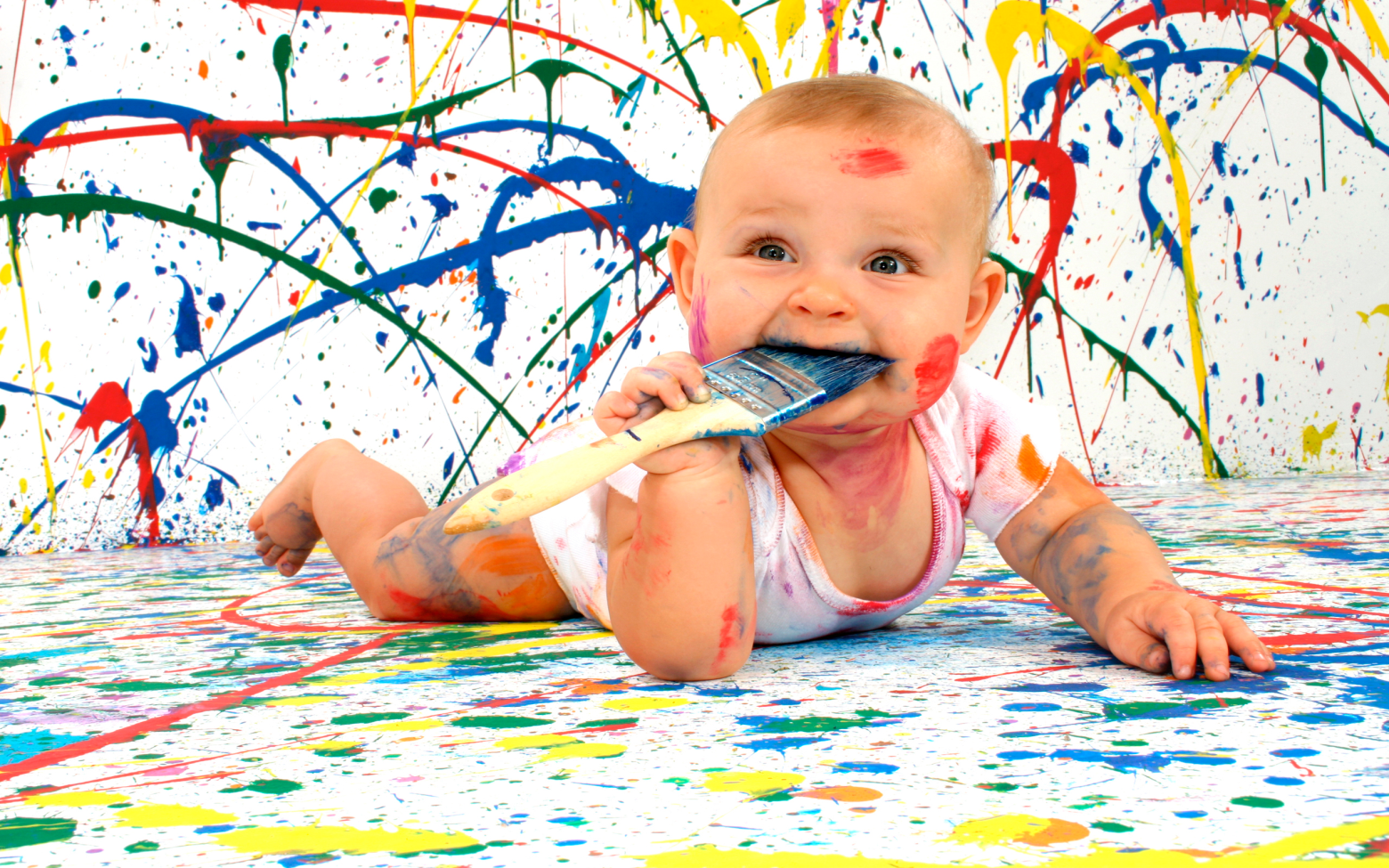 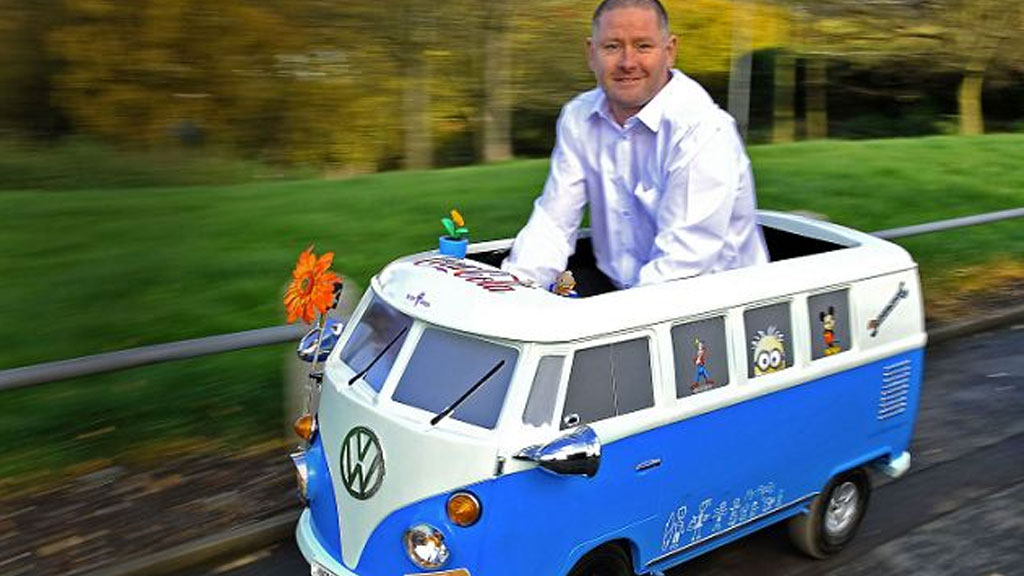 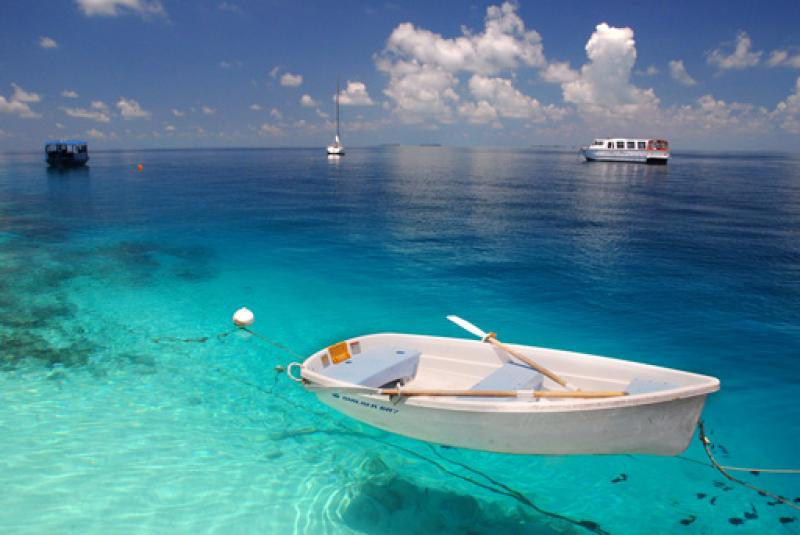 Свободная тема
Жить — значит чувствовать, наслаждаться жизнью, чувствовать непрестанно новое, которое бы напоминало, что мы живем.    Николай Иванович Лобачевский
3. Один семерых не ждет
4. Треугольник квадрату не товарищ.
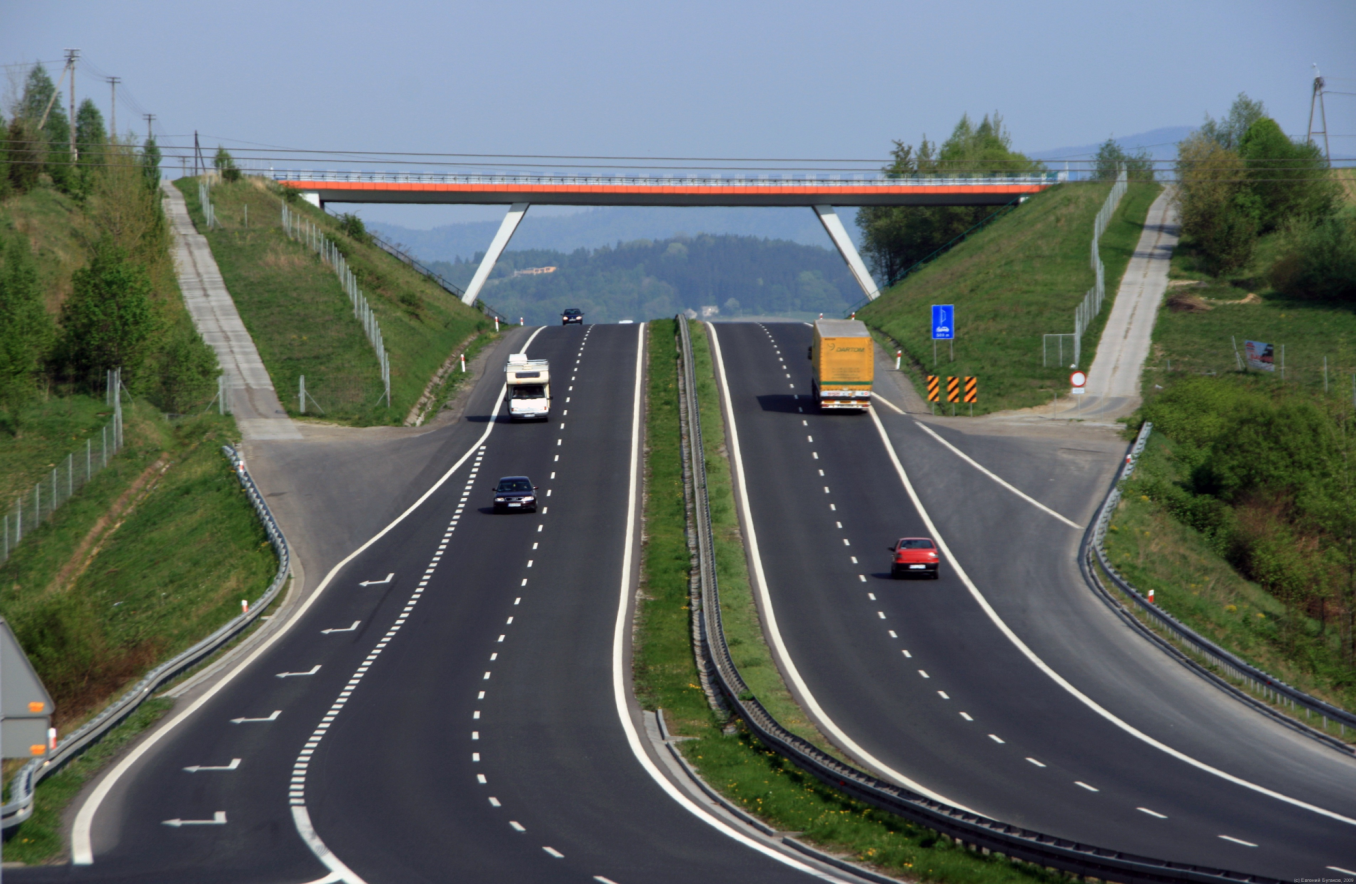 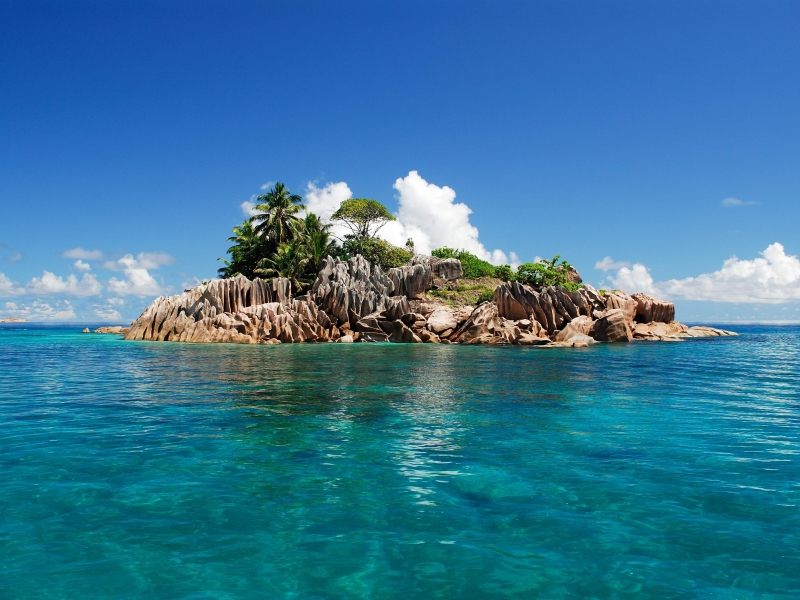 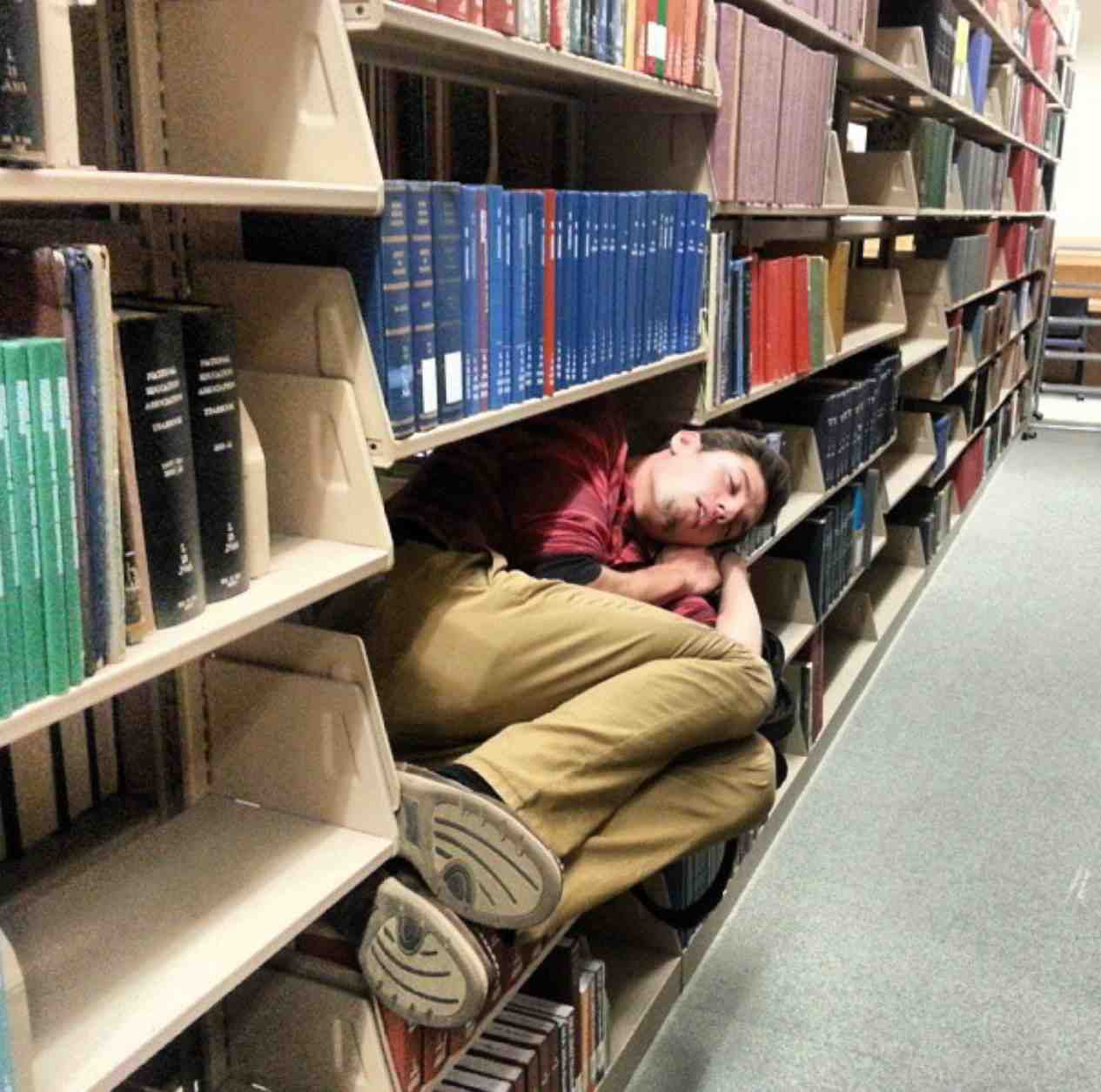 Свободная тема
“Если путь твой к познанию мира ведет, Как бы ни был он долог и труден — вперед!  Фирдоуси 
Слово — серебро, молчание — золото.
Подай палец, а за руку сам ухвачу.
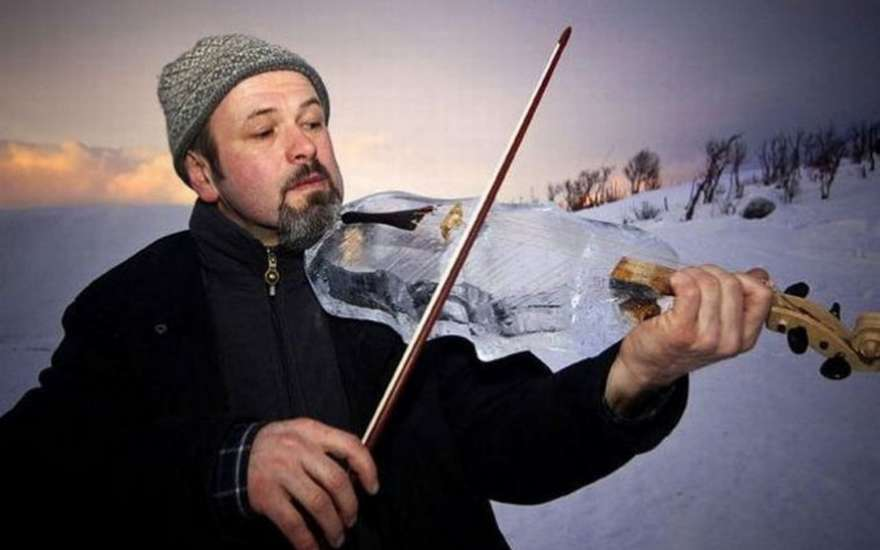 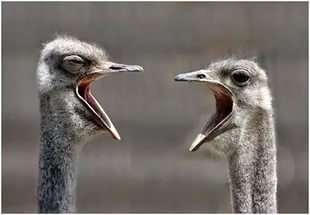 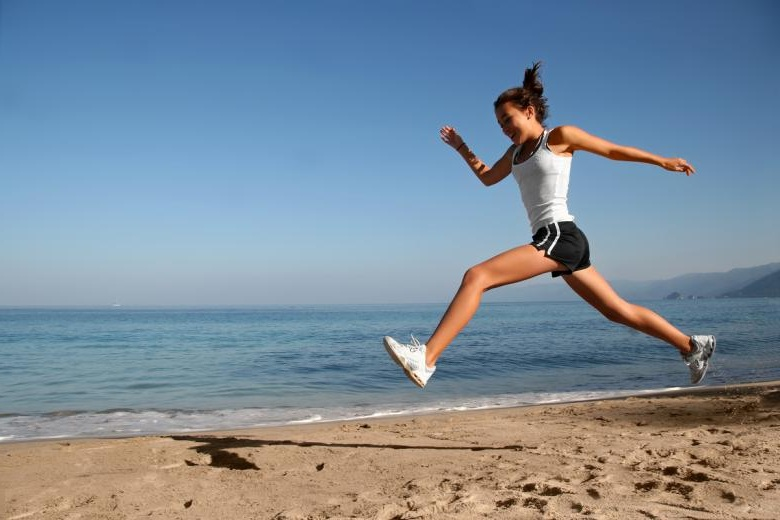 Рефлексия
2 позиции.
1 позиция: эксперт ( работа с критериями)
2 позиция: тьютор (что взяли, что поняли, будете ли применять дальше)
Тренинг
Уверенное начало
Выбирают любого человека в круге. Он меняет позы через несколько человек. В круге составляют рассказ
о том как все прошло
Упражнение № 2Коммуникативная игра
Задача: передай содержания занятия любым символом, аббревиатурой, рисунком.
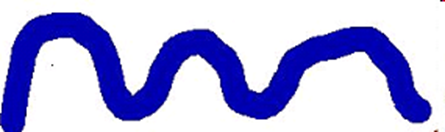